Long Term Digital Fulfillment in Alma
Yoel Kortick
Senior Librarian
Agenda
Introduction
Configuring Access Rights for Long Term Digital Fulfillment
Attributing the Access Right to a Digital Representation
The Long Term Digital Fulfillment Workflow in Primo
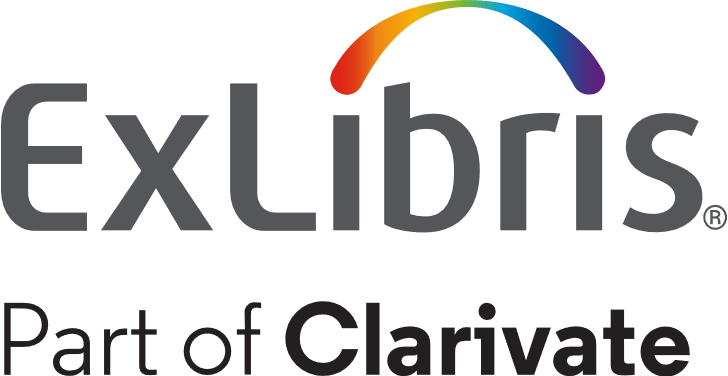 Introduction
Introduction
Long Term Digital Fulfillment is a process by which libraries can lend out digital copies (representations) of physical materials to patrons for periods of a day or more. 
The system imitates the experience of lending physical items by allowing the institution to limit the number of digital copies being lent concurrently and configuring the time period of the loan. 
As with physical items, if the digital copy is on loan, the requester enters a waitlist. Alma keeps track of the patrons who requested the digital representation and notifies the next person in the waitlist when it is available.
Introduction
Long Term Digital Fulfillment differs from the current "Short Term Digital Fulfillment" whereby loan time is defined in minutes.
Some of the benefits of Long Term Digital Fulfillment are:

Loan term based on days / weeks
Integrated into Alma requests
Accessible via My Library Card in Primo
Introduction
The flow and screenshots in this presentation are reflective of the August 2023 release.
Content of this document is subject to change as the development process continues.
Ex Libris is focused on developing tools and functionality that are highly configurable to meet a range of institutional needs and risk profiles.
Configuring Access Rights for Long Term Digital Fulfillment
Configuring Access Rights for Long Term Digital Fulfillment
To configure access rights for Long Term Digital Fulfillment:
Create an access right at "Configuration > Fulfillment > Copyright Management > Access Rights".  Select the "Long Term Digital Loan" checkbox.
In the "Digital Loan Users Limit Reached Note" field, enter the text of the note which will appear when a patron requests the resource whose maximum number of concurrent users has already been reached. 
Select Add Rule. The "Long Term Digital LoanParameters" section is available. 
Save
Configuring Access Rights for Long Term Digital Fulfillment
Access the Access Rights
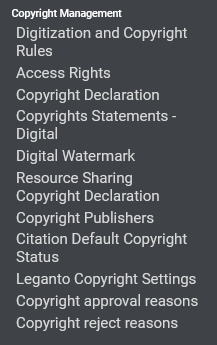 Configuring Access Rights for Long Term Digital Fulfillment
Create a new access right for Long Term Digital Fulfillment
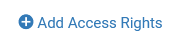 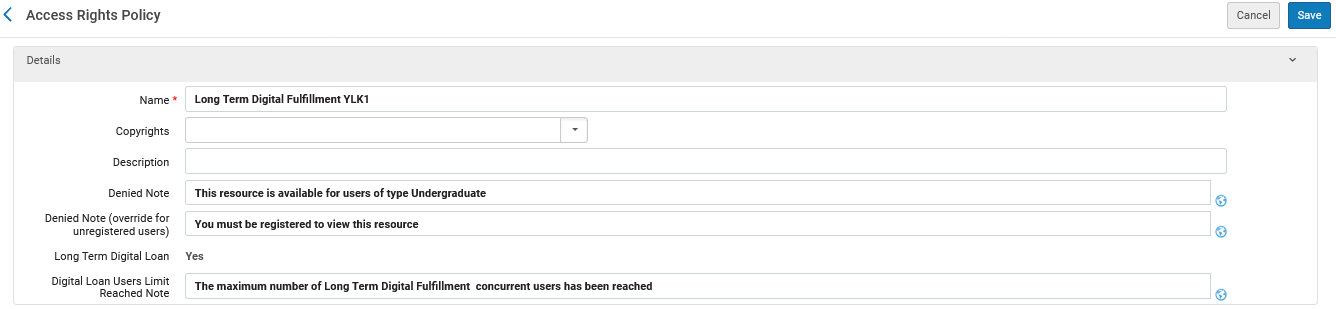 We will see these messages later in Primo
Long Term Digital Loan
Configuring Access Rights for Long Term Digital Fulfillment
Add a rule to the Access Right
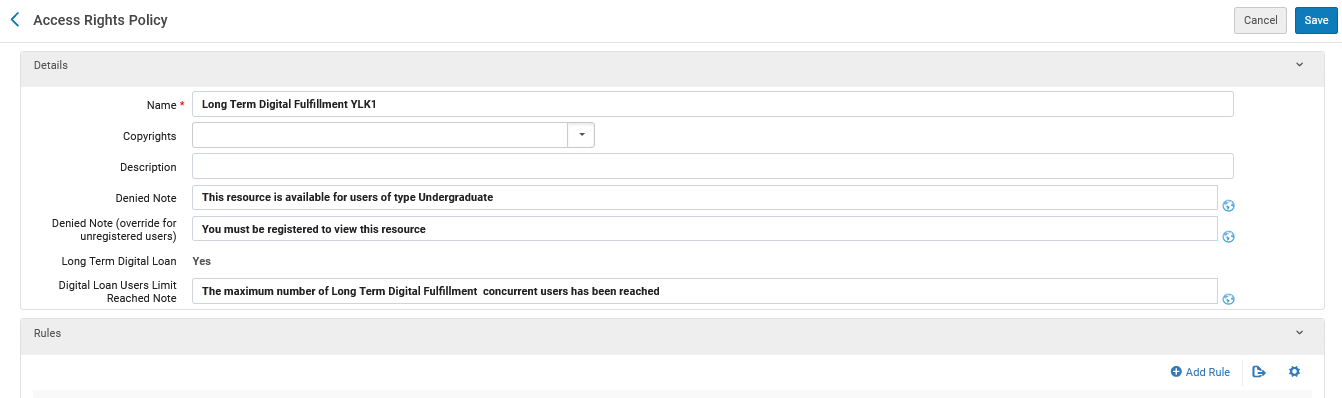 Configuring Access Rights for Long Term Digital Fulfillment
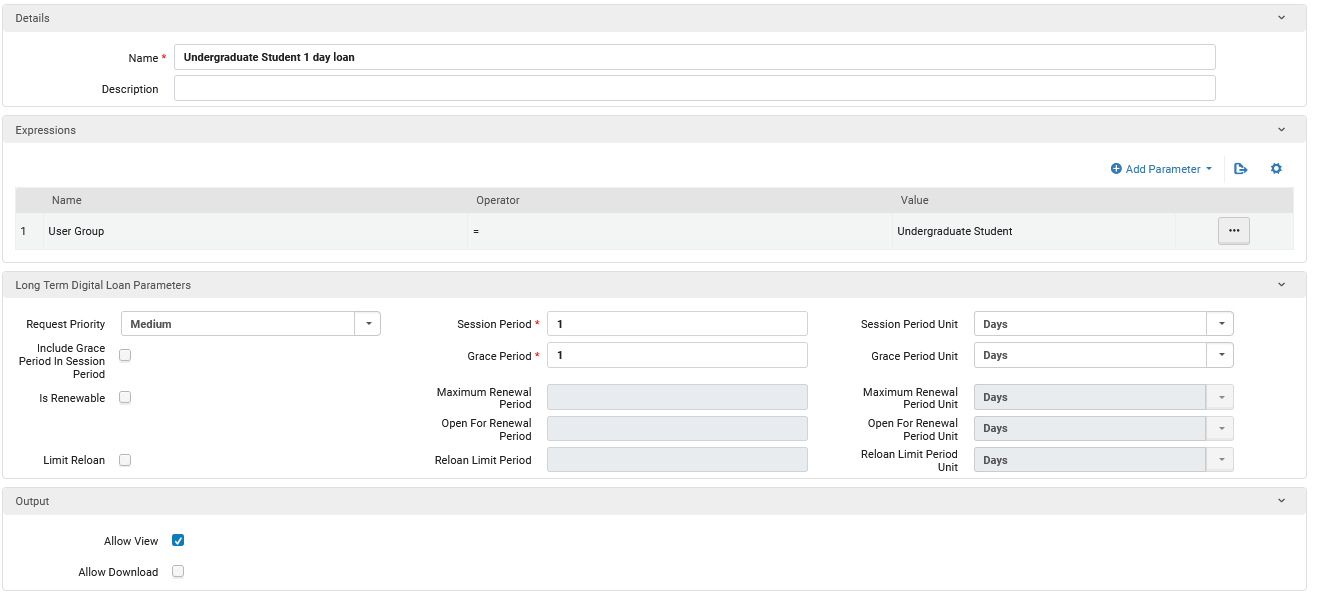 This is the rule for access right "Long Term Digital Fulfillment YLK1".  An undergraduate student can loan a digital object for 1 day
An undergraduate student can view the digital object for 1 day and not download
Configuring Access Rights for Long Term Digital Fulfillment
Here is an explanation of the fields in the rule on the previous slide:
Session Period – the amount of time that the patron has to view the digital representation.
Session Period Unit – the unit of time used to calculate the session period
Grace Period – the amount of the time that the patron has to access the digital representation after receiving notification that it is available. If the patron does not access the representation within the given period, the representation is made available to the next person in the waitlist, and the patron receives a notification that the representation is no longer available.
Grace Period Unit – the unit of time used to calculate the grace period
Request Priority – the priority given to the patron in the waitlist. A patron with a higher priority is given preference over one with a lower priority. If two patrons have the same priority, the one who entered the waitlist first is given priority
Configuring Access Rights for Long Term Digital Fulfillment
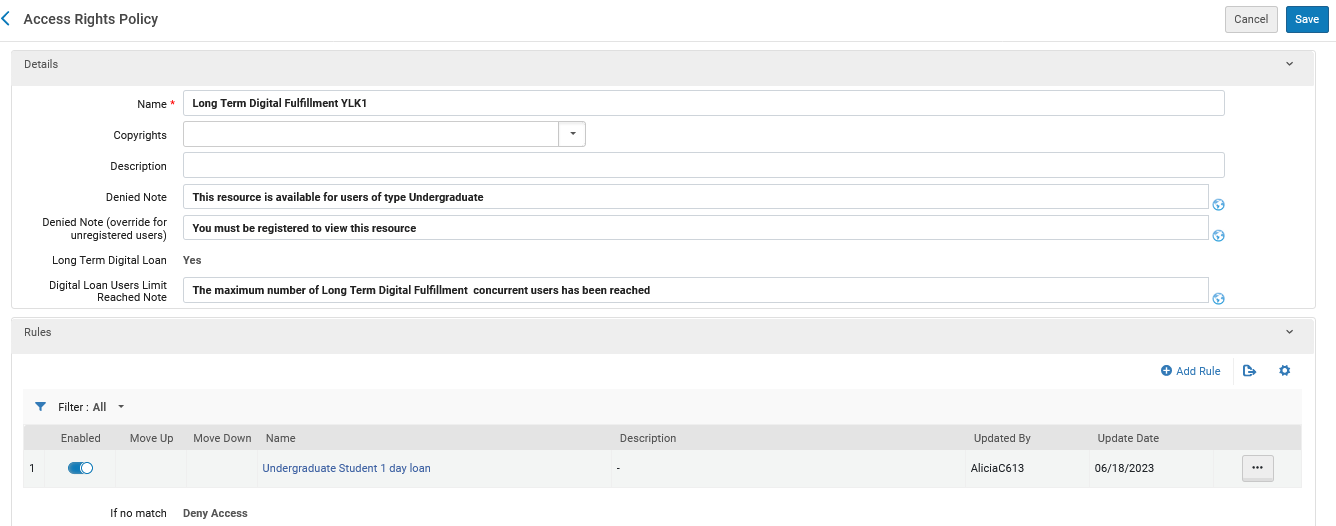 Any other patron not meeting the criteria of the rule cannot have access to the digital file
Configuring Access Rights for Long Term Digital Fulfillment
Note:
Unlike Short Term Digital Fulfillment, Long Term Digital Fulfillment Access Right
Does not have a "Concurrent Users" parameter.  
For Long Term Digital Fulfillment, as we will soon see, the "Concurrent Users" parameter is in the Digital Representation (and not in the access right). 
Does not have a "Registered" parameter.  This is because Long Term Digital Fulfillment is available only to registered users.
Attributing the Access Right to a Digital Representation
Attributing the Access Right to a Digital Representation
Here we have attributed the access right to digital representation with title "Feminist Activist Librarian of the Year".
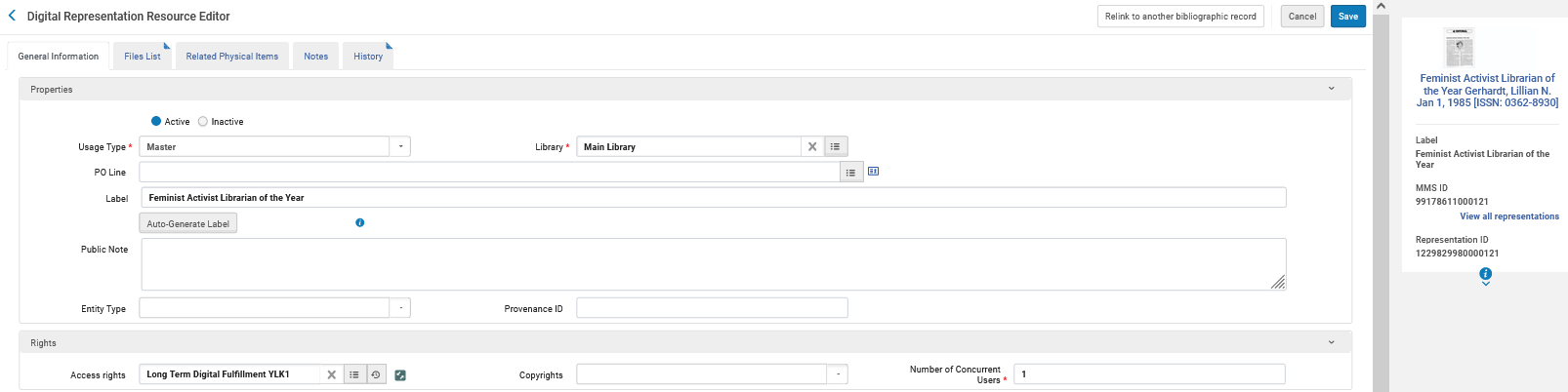 One concurrent user can view the file at a time.
This field appears only if the Access Right is of type "Long Term Digital Fulfillment"
This is the access right we made a few moments ago
Attributing the Access Right to a Digital Representation
Note also the "Related Physical Items" tab in the Digital Representation.
This is used to associate physical items with their digital resource equivalent. 
The "Related Physical Items tab" appears in the Digital Representation Resource Editor when it has a Long Term Digital Fulfillment access right associated with the Representation.
The staff user can select "Add Items" to display search results for Physical Items with the same MMS ID as the digital resource. It is possible also to search for items from other bibliographic records, for example those associated with a 77X related records field.
Attributing the Access Right to a Digital Representation
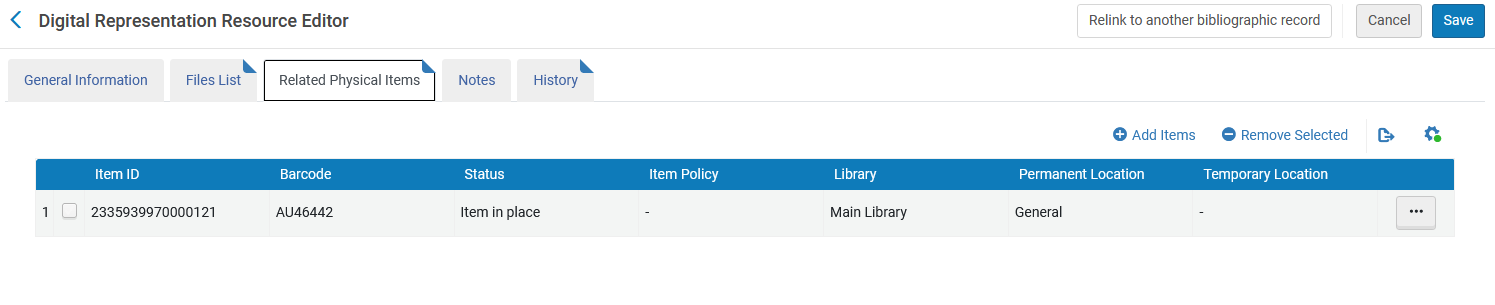 The Long Term Digital Fulfillment Workflow in Primo
The Long Term Digital Fulfillment Workflow in Primo
Patrons "Anna Nemati" and "Bjørg Nordli-Mathisen" are Undergraduate Students
Patron "Catherine Theresa" is a Graduate Student
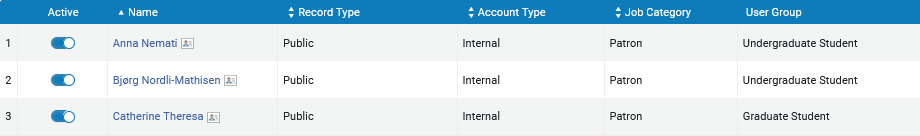 The Long Term Digital Fulfillment Workflow in Primo
If a patron is not logged in, then he or she will not have access to the digital object.  Note that we see the "Denied Note (override for unregistered users)"
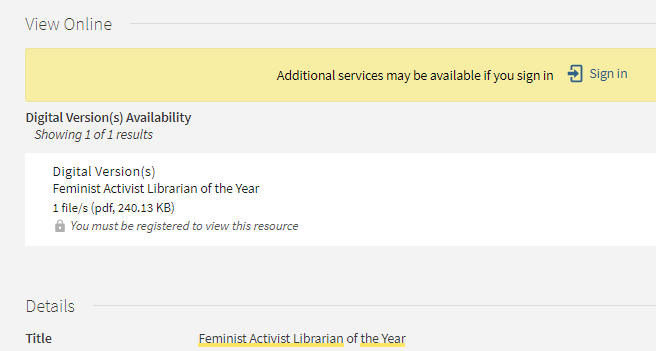 Text from the access rights policy
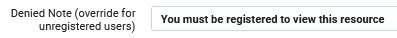 The Long Term Digital Fulfillment Workflow in Primo
If a patron is logged in, but not an undergraduate, then he or she will not have access to the digital object. Note that we see the "Denied Note"
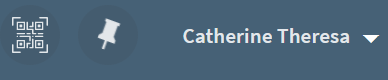 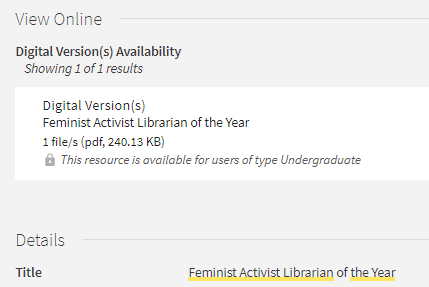 Text from the access rights policy
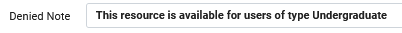 The Long Term Digital Fulfillment Workflow in Primo
Now patron Anna Nemati, an undergraduate student, is logged in.  
She can access the digital file.
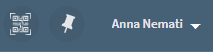 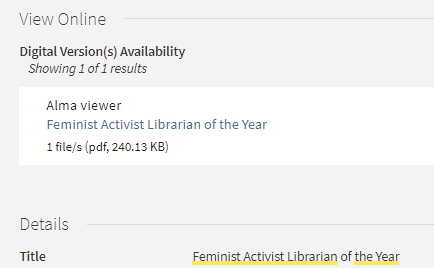 Patron Anna Nemati will click here
The Long Term Digital Fulfillment Workflow in Primo
Patron Anna Nemati receives the following message and clicks ‘View"
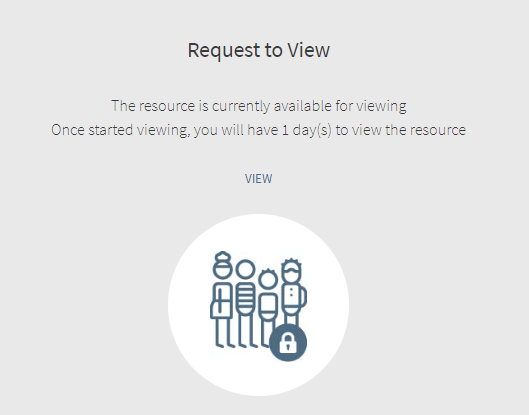 The Long Term Digital Fulfillment Workflow in Primo
Patron Anna Nemati views the file
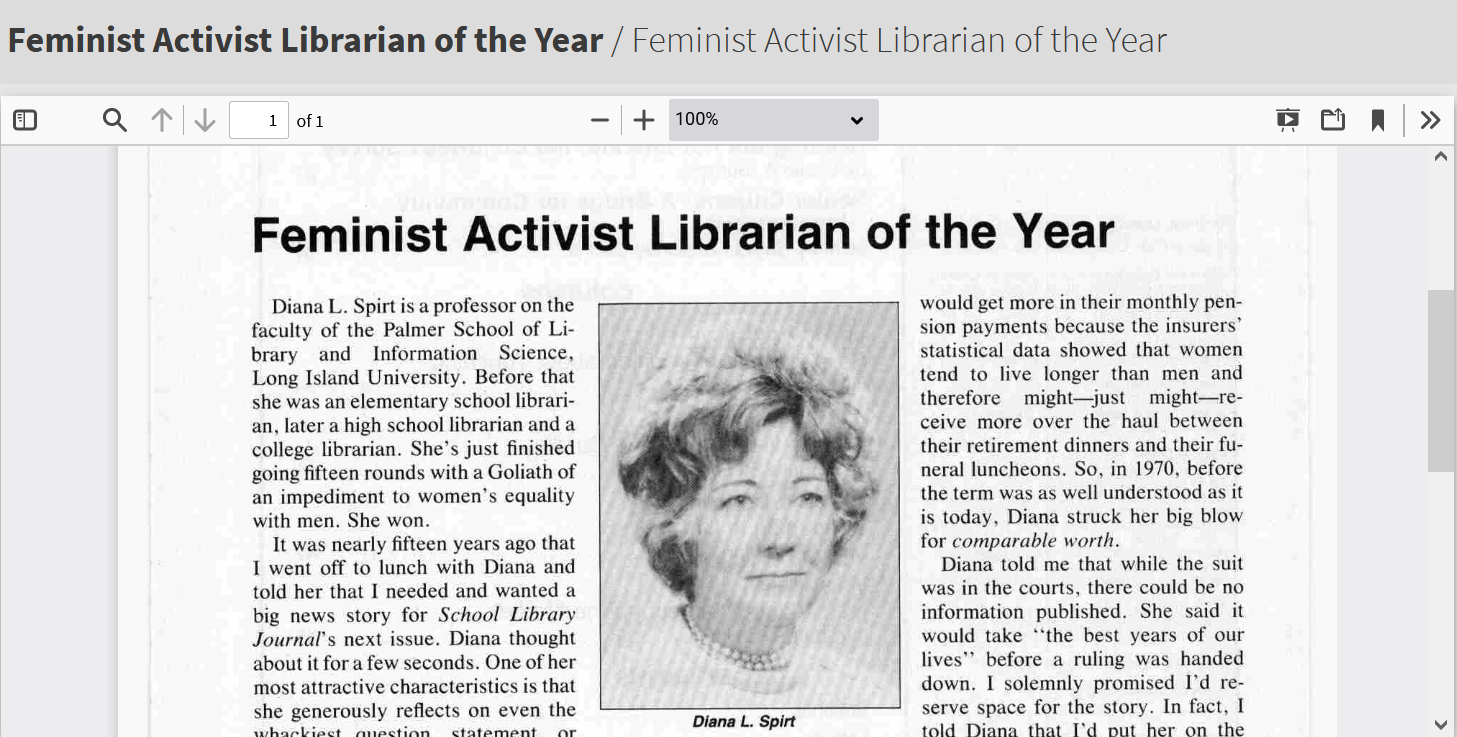 The Long Term Digital Fulfillment Workflow in Primo
Meanwhile patron Bjørg Nordli-Mathisen logs in and wants to view the file.
Note that we see the "Denied Loan Users Limit Reached Note"
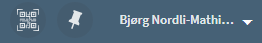 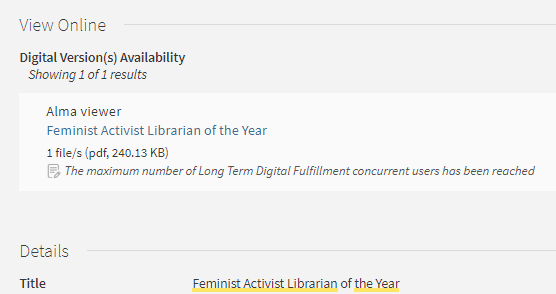 Patron Bjørg Nordli-Mathisen will click here
Text from the access rights policy
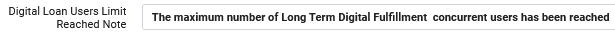 The Long Term Digital Fulfillment Workflow in Primo
Patron Bjørg Nordli-Mathisen receives the following message and clicks "Join the Waitlist"
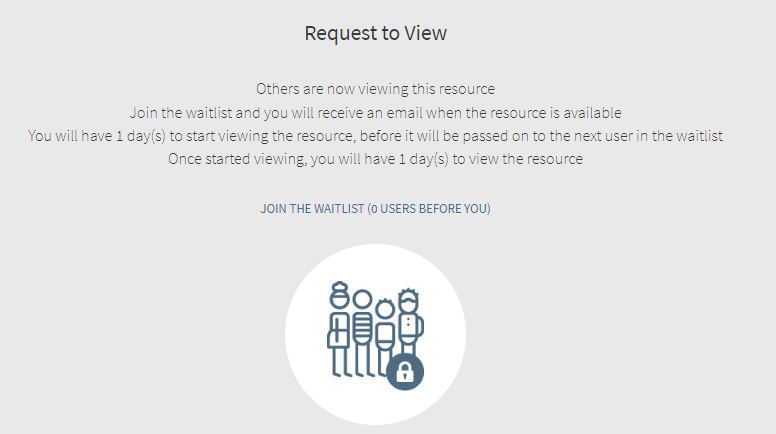 The Long Term Digital Fulfillment Workflow in Primo
Patron Bjørg Nordli-Mathisen is added to the Waitlist
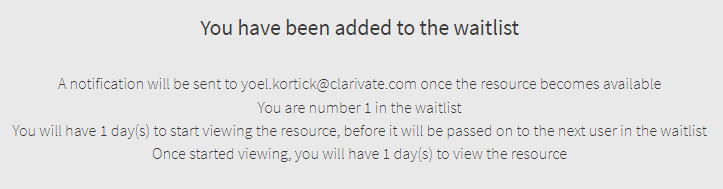 The Long Term Digital Fulfillment Workflow in Primo
Patron Bjørg Nordli-Mathisen receives an email (or SMS) that she has been added to the Waitlist
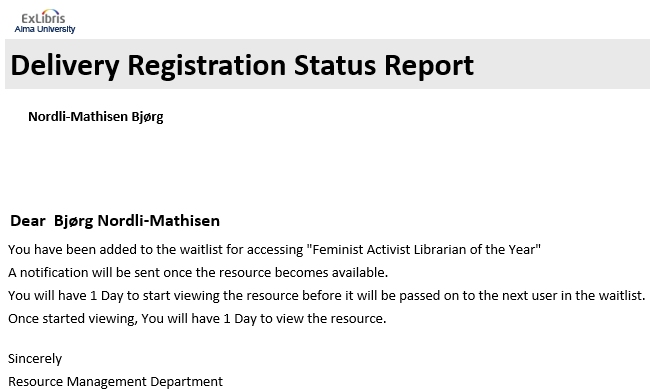 The Long Term Digital Fulfillment Workflow in Primo
Patron Bjørg Nordli-Mathisen can see the request to view the digital file in her "Library Card" under "Requests"
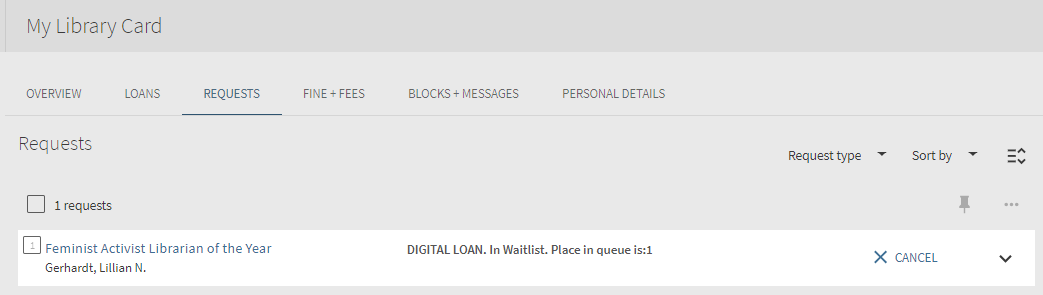 The Long Term Digital Fulfillment Workflow in Primo
In Alma we will now go to "Fulfillment > Resource Requests > Monitor Requests & Item Processes".  
We see 
The Request 
That it is currently being viewed.
It is in a facet "Request/Process Type : Long Term Digital Loan request"
The Long Term Digital Fulfillment Workflow in Primo
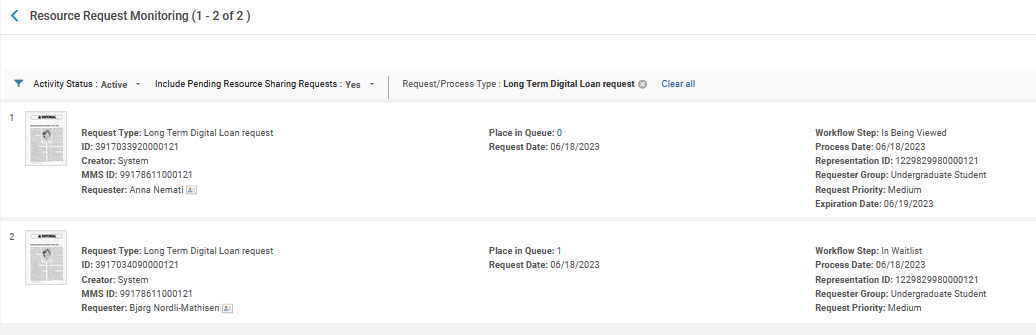 The Long Term Digital Fulfillment Workflow in Primo
Patron Anna Nemati’s can click the hourglass to see how much time she has left to use the digital resource.
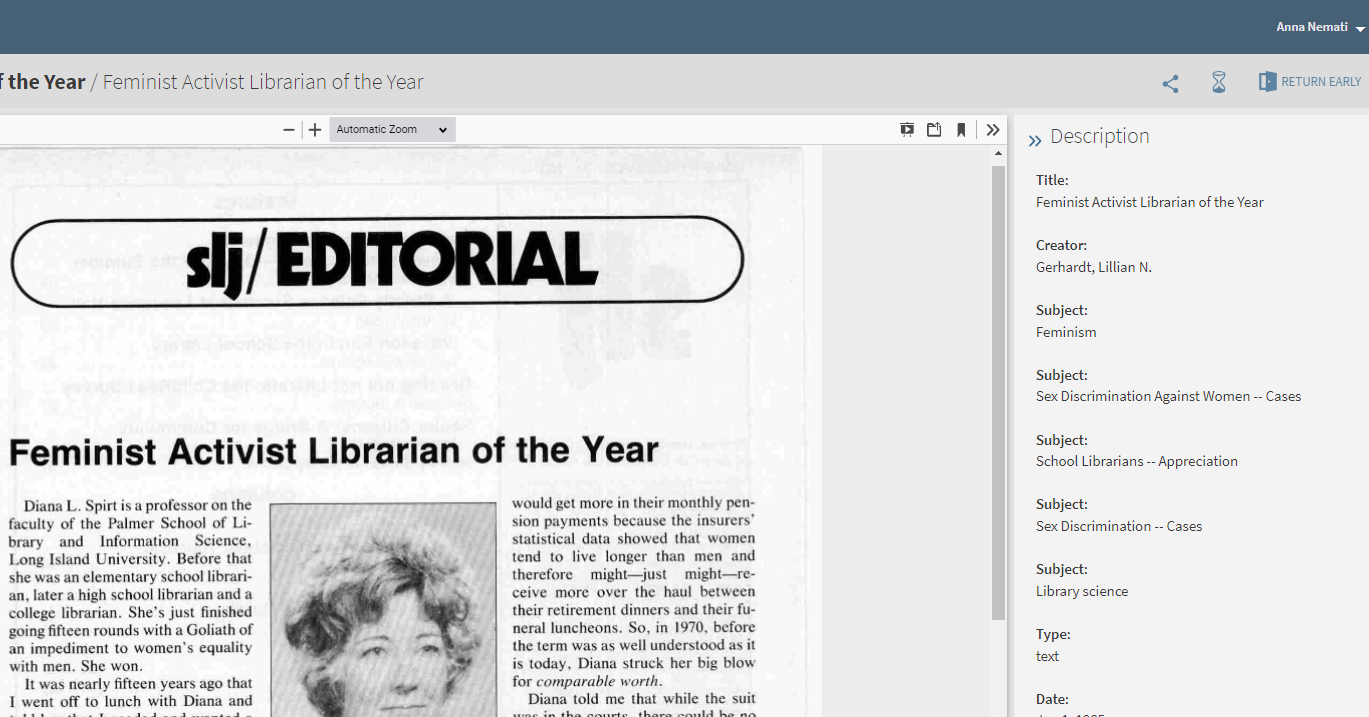 The Long Term Digital Fulfillment Workflow in Primo
Patron Anna Nemati’s can click "Return Early" if she wants to "Return" the digital resource early.  We will now click "Return Early"
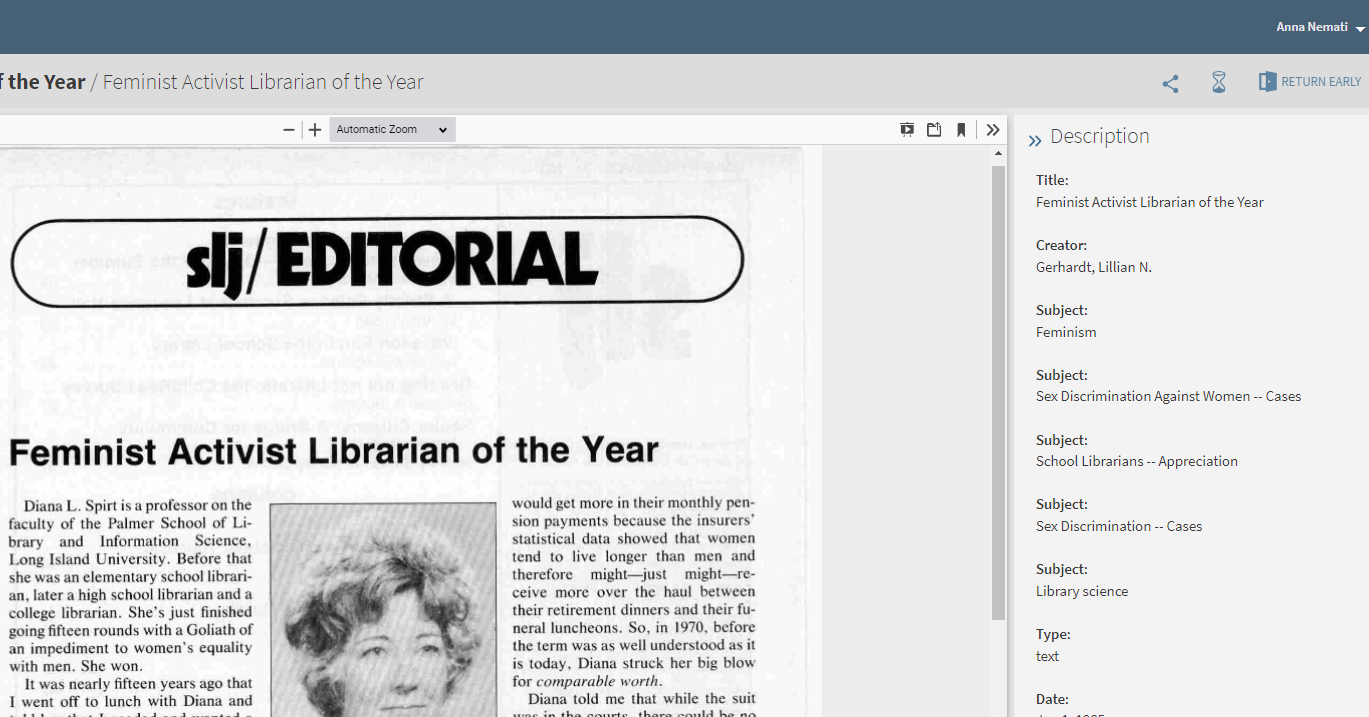 The Long Term Digital Fulfillment Workflow in Primo
Patron Anna Nemati will click OK on the pop-up message to "Return Early"
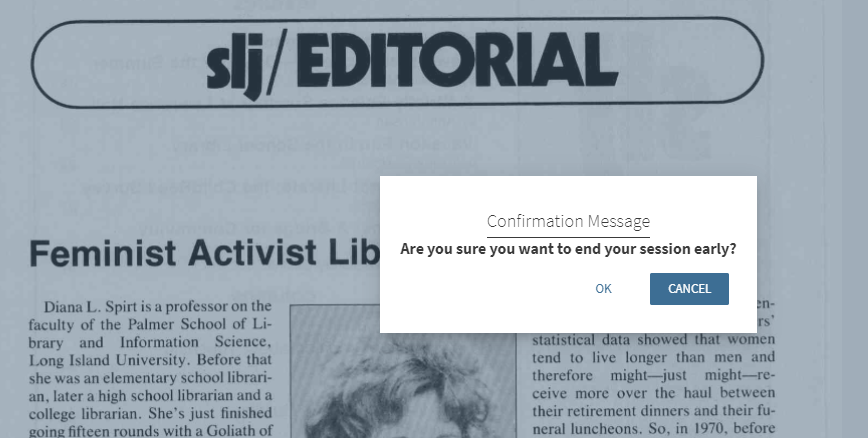 The Long Term Digital Fulfillment Workflow in Primo
Now Anna Nemati has returned the item (or, for our purposes here, her time allowed for viewing the resource if over).  
At "Fulfillment > Resource Requests > Monitor Requests & Item Processes" we no longer see that Anna Nemati is viewing the file.  
We do see that Bjørg Nordli-Mathisen is still in the waitlist
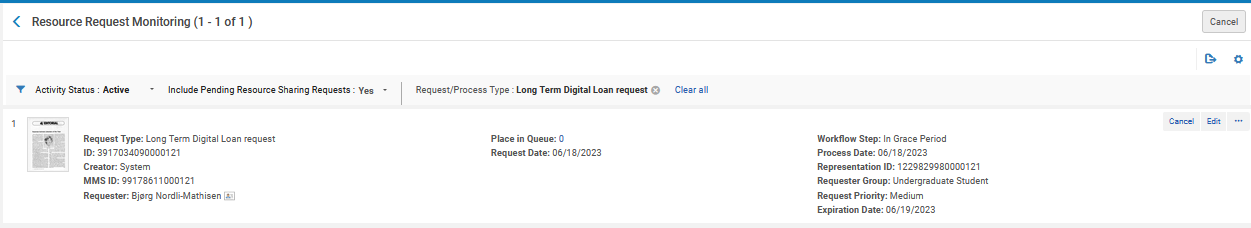 The workflow step is "In Grace Period"
The Long Term Digital Fulfillment Workflow in Primo
Bjørg Nordli-Mathisen has received an email (or SMS) that the resource is now available
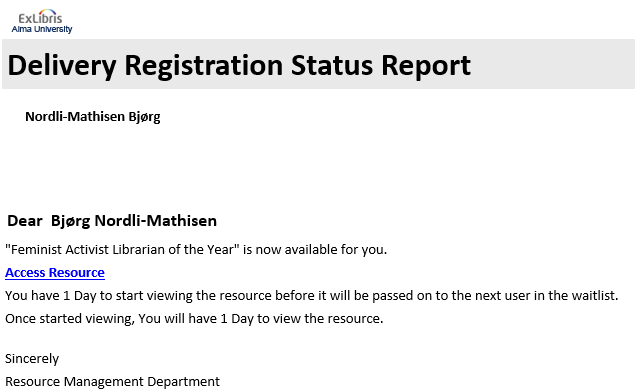 The Long Term Digital Fulfillment Workflow in Primo
Bjørg Nordli-Mathisen can do any of the following to view the resource
Click the link in the email to log in and view the digital resource.
Log in to Primo to search for and view the digital resource.
Click the link from the request in the Library Card and view the digital resource.
The Long Term Digital Fulfillment Workflow in Primo
Bjørg Nordli-Mathisen will click the link from the request in the Library Card and view the digital resource.
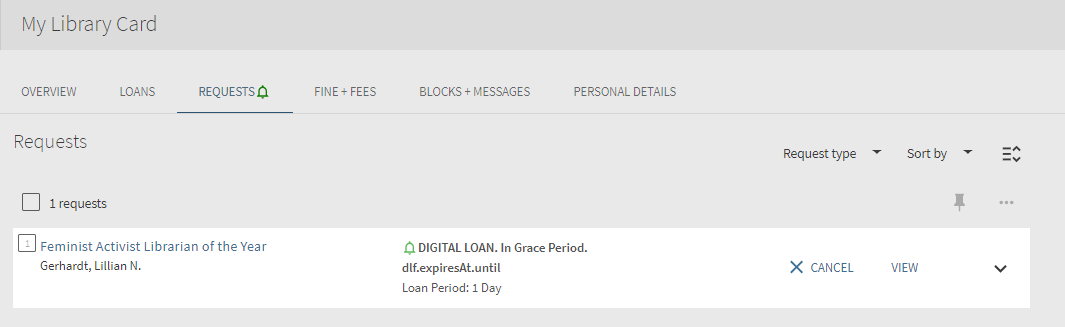 The Long Term Digital Fulfillment Workflow in Primo
Now Bjørg Nordli-Mathisen is viewing the digital resource.
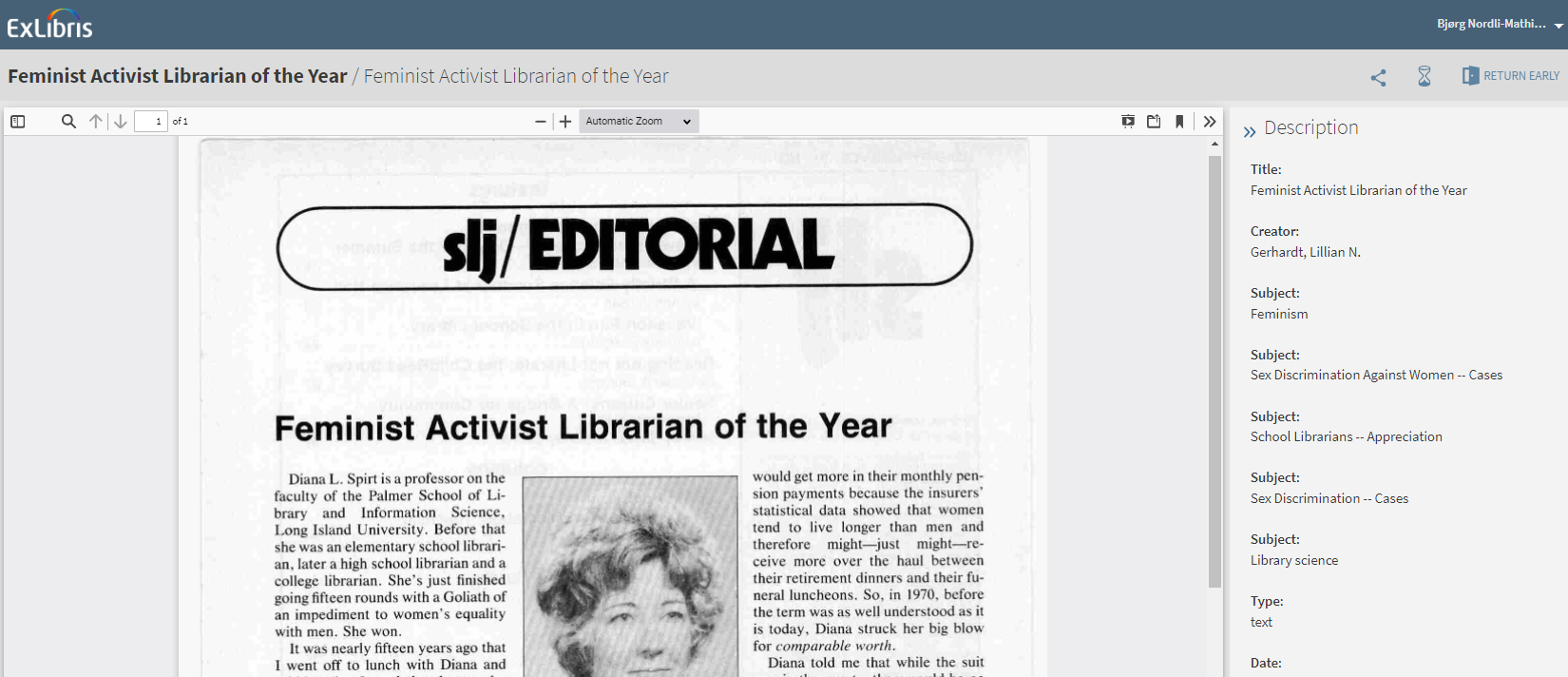